Action at Dusk – Active Case Finding For Leprosy in Evening Hours
Best Practices under NLEP in Dadra & Nagar Haveli
Background
The Prevalence Rate (PR) of Leprosy in the UT of Dadra & Nagar Haveli has been highest in the country continuously for many years
India as a country achieved elimination stage for Leprosy in 2005 by decreasing PR <1.0 but even after that the PR in DNH kept on increasing
In DNH - PR was 6.77 in March 2016 against All India PR of 0.66 per 10000 population
Grade II Disability in cases at diagnosis was 20.6 per million population in 2016-17 in DNH whereas it was 3.94 at India level
Data Analysis in 2016 showed more Grade II Disability in Males although females outnumbered significantly in total no. of cases (In contrast to National scenario)
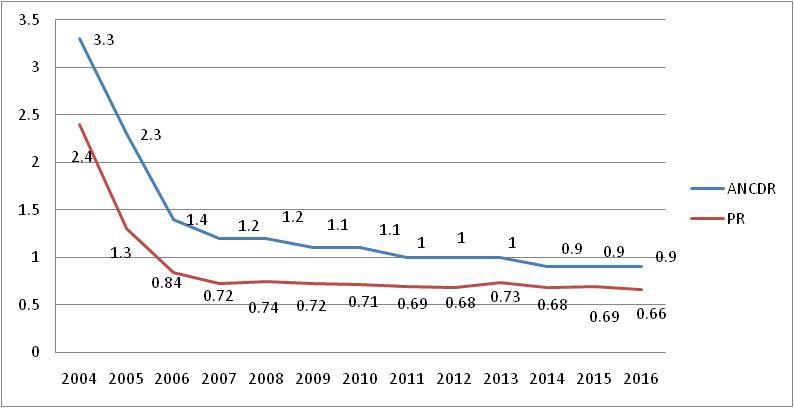 INDIA 
PR 
ANCDR
D&NH 
PR 
ANCDR
Observation/Analysis of Data in UT
UT of Dadra & Nagar Haveli had higher female proportion among new Leprosy cases continuously from 2009 – 2015 in comparison to the national level
       Female proportion of New Leprosy Cases comparison –
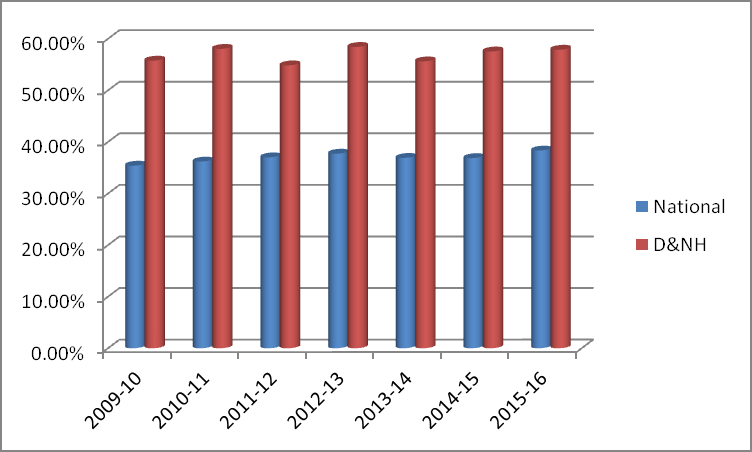 Rationale
Males and Females both are equally susceptible to Leprosy provided all other factors are similar
There is no scientific basis which can explain that females are more prone to get affected by Leprosy 
The national level data on new Leprosy cases indicate significant continuous male dominance
The national data from 2012 -2018 showed an average of 39% females and 61% males among new cases
 This was in contrast to what has been observed in D&NH (approx. 58% females and 42% males)
Rationale continued...
Female proportion among new Leprosy cases in Dadra & Nagar Haveli more but the analysis showed – 
    More Grade II Disability among the males
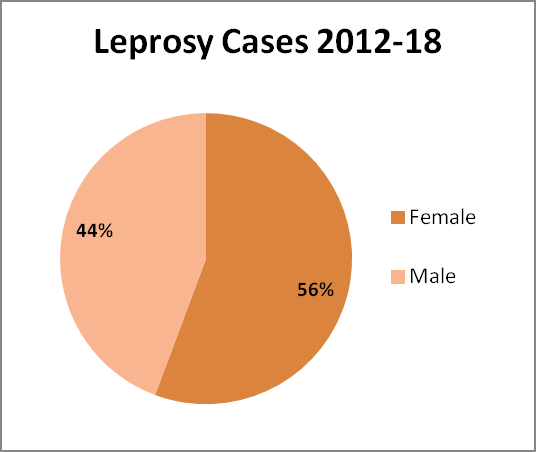 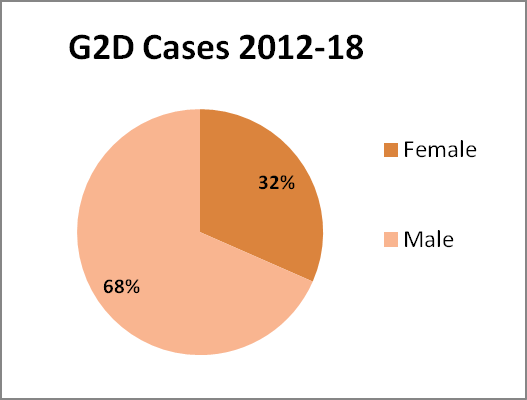 Intervention/Methodology
Active Case Finding Survey timing was modified (from the erstwhile 9:00 am – 5:00pm) to 9:00am to 01:00 pm in the first half and 5:00 pm to 8:00 pm in the second half
During the first half, the team comprising of one male & one female visited the houses to screen households
The houses with unavailable males/females are noted and their probable time of availability is recorded 
The male volunteer/MPW revisits those houses in evening hours after 5 pm to screen the missing males/females
The female worker/ASHA accompanies the team till 6 pm only to screen females missed during first half 
     The objective of this modified timing was to cover the majority of males and some working females who are not available at home during day time
Intervention/Methodology
Intervention/Methodology
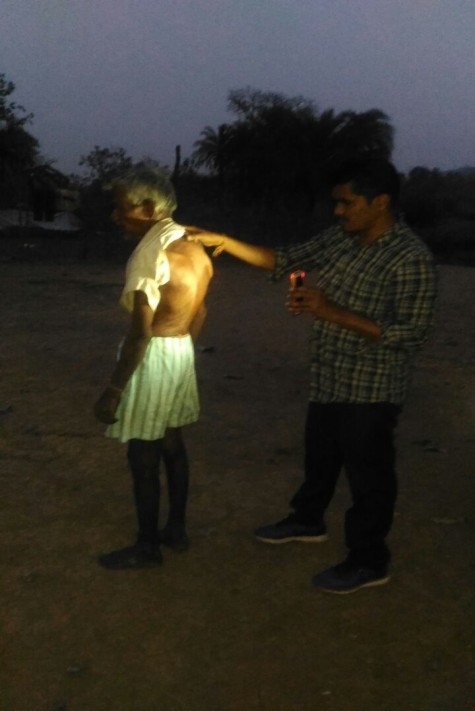 Human Resource (Existing and /or New)
No new human resource is required

The innovative approach only modified the timing for selective screening as per local needs

The same search team member/health staff deployed to screen the persons missed during day time
Evidence of Effectiveness
This innovative approach was started for the first time in May 2016
The proportion of males increased from 45% (in ACF surveys prior to 2016) to 56%
That indicated the presence of hidden male cases in the community. 
This conclusion was further reinforced by the fact that 62.5% of G2D cases at diagnosis were males
Evidence of Effectiveness…
In the year 2016 -17, the female proportion of new cases decreased from 57.89% in 2015-16 to 51.50%)
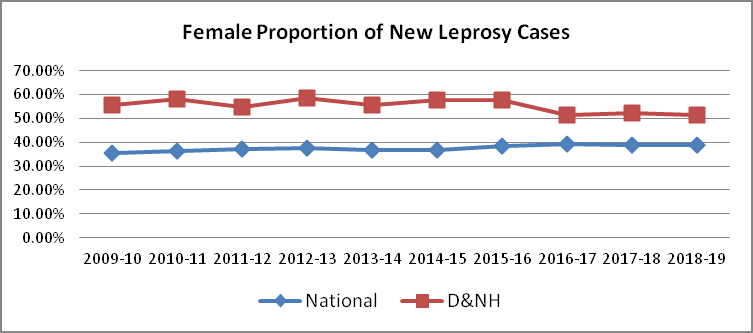 Results/Outcome of Innovative approach
The gap between males and females in new cases reduced 
In the year 2019-20, equal number of males and females were diagnosed as Leprosy (Graph - 2)
      Graph – 2’ : Proportion of males & females among new Leprosy cases in DNH
Results/Outcome…
The perceptible benefits of this approach are –
The proportion of males in cases confirmed out of suspects identified between 5-8 pm was 33/45 (73.33%), indicating our objective was met.
The female proportion among new cases got balanced and approaching to 50% which is a desired level.
The number of G2D which was predominantly in males, got drastically reduced and reached ‘Zero’ (Graph 3).
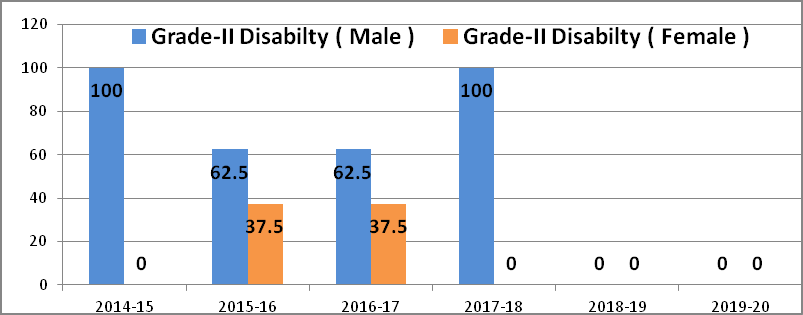 Cost Effectiveness
No direct additional cost was incurred
The novel approach just modified the timing for Active Case Finding Surveys
The only thing needed to materialize this approach was motivation of field staff for survey in evening hours
The benefits due to this are significant and perceivable
Key Challenges: 
Motivating the field staff for working beyond 6:00 PM is not easy
It becomes much difficult in rainy season to continue the activity after sunset

Scalability: 
The approach adopted in the UT of D&NH is easily replicable and applied to anywhere else in the country
Although the approach of suitable timing can be equally adopted for screening of other communicable as well as non- communicable diseases
Conclusion
The higher proportion of G2D among males in contrast to more females among new cases was indicative of hidden male cases as well as delay in diagnosis in males
Also, the proportion of males in MB cases was high
A simple but difficult to implement innovative approach neutralized the female predominance among new cases of Leprosy in the UT to a great extent
Those missing 5- 7% of male cases contributed to G2D in the long run
When the incidence bias was neutralized, the G2D decreased rapidly and the UT became G2D free with no new case of G2D since March 2018. 
A simple approach contributed to a significant decrease in PR (from 6.77 in March 2017 to 2.7 in March 2020) and G2D from 20.1 in 2016-17 to ‘Zero’ in 2018-19 per million populations.
Way Forward
The UT of D&NH is continuing this approach for ACF for Leprosy since 2016 and will continue it
Now the approach is also being used for ACF for Tuberculosis
THANK   YOU
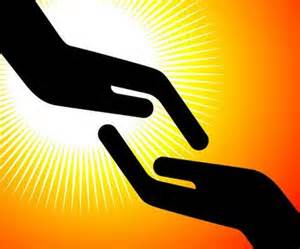 COMMITMENT TO ERADICATE LEPROSY
SHS-NLEP CHANDIGARH